Pharmacy
Prescription drug coverage through HMSA and Kaiser is included with all of our medical plans. You can also purchase a 90-day supply through HMSA or Kaiser mail order pharmacy. Review the chart for the amount you will pay for a 30-day supply of the prescription drug category listed. Your medical ID card will also include information on your prescription drug coverage.
Kaiser:
Visit:  https://health.kaiserpermanente.org
Call: 800-966-5955 
HMSA: 
Visit www.hmsa.com
Call: 800-776-4672
Access Your Prescription Drug Coverage
To view a list of covered drugs, find cost estimates, locate an in-network pharmacy, register for mail-order delivery, and review other important information about your prescription drug coverage.
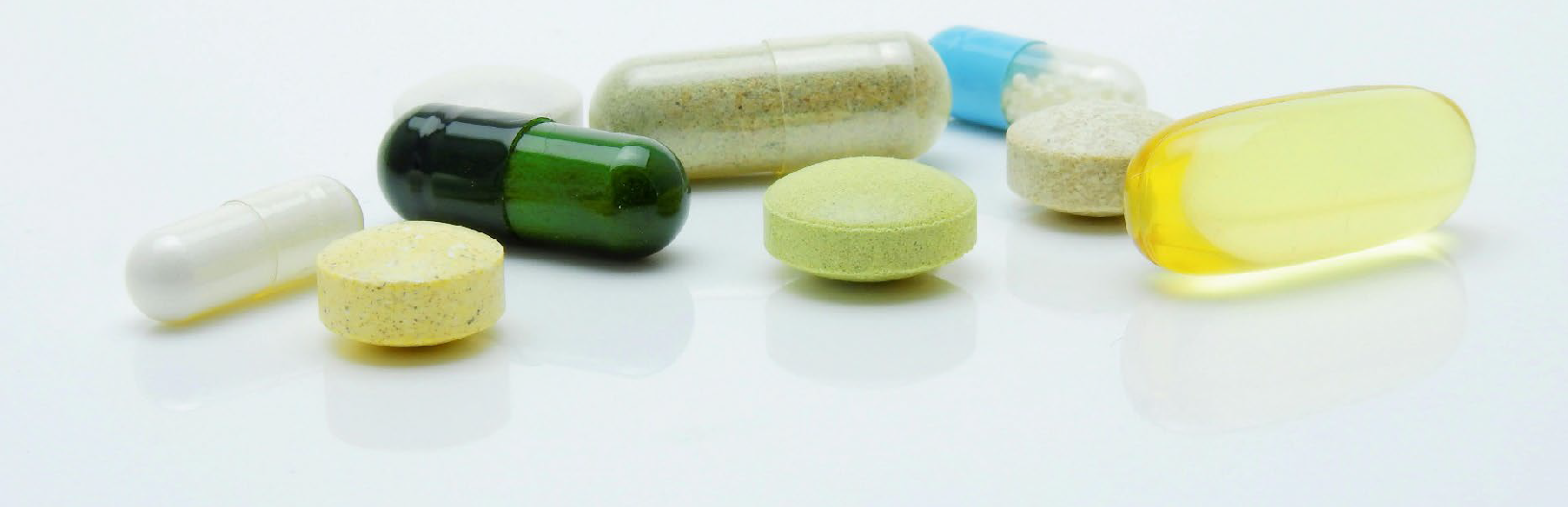 1